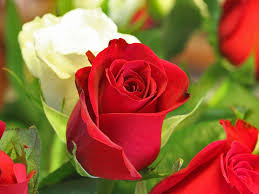 স্বাগতম
ওওওওওওওওওওওওওওও
শিক্ষক পরিচিতি
নাম –রোবেনা আক্তার
পদবী-সহকারী শিক্ষক
বিদ্যালয়-নতুন কর্ণ গাও সরকারি প্রাথমিক বিদ্যালয়          
দিরাই,সুনামগঞ্জ।
পাঠ পরিচিতি
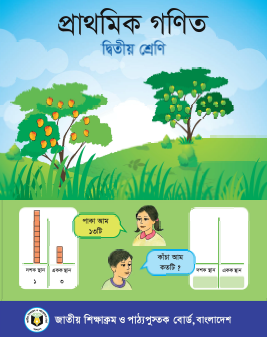 শ্রেণিঃ দ্বিতীয়
পাঠের শিরোনামঃ ভগ্নাংশ
পাঠ্যাংশঃ ভগ্নাংশের ধারণা
শিখন ফল
১৯.১.১ পূর্ন বস্তুর অর্ধেক চিনে বলতে পারবে
পূর্বজ্ঞান যাচাই
বিভিন্ন বাস্তব উপকরণের সাহায্যে ভগ্নাংশের ধারনা দিব।
যেমন-কাগজ,চক,পেন্সিল,কাঠি ইতযাদি।
আমাদের আজকের পাঠ
ভগ্নাংশ
চল আমরা একটা ভিডিও দেখি. ……
নিচের বিভিন্ন  বাস্তব উপকরণের সাহায্যে ভগ্নাংশের ধারণা দিব ।
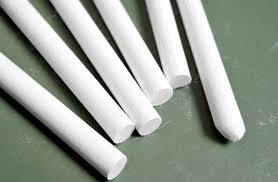 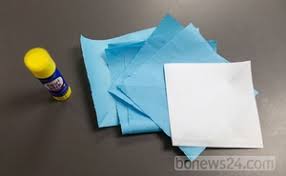 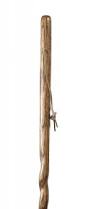 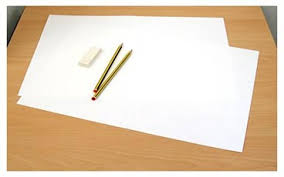 তোমরা কি রুটির মতো কোন কিছু তোমাদের কোন বন্ধুর সাথে ভাগাভাগি করে খেয়েছ? 
 কিভাবে ভাগাভাগি করেছ?
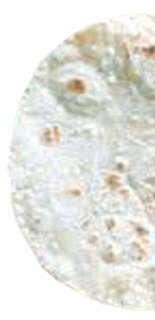 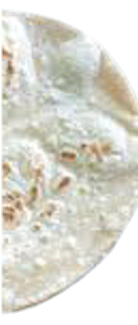 এখানে কয়টি রুটি?
১ টি রুটি
চলো রুটিটা ২ ভাগে ভাগ করি
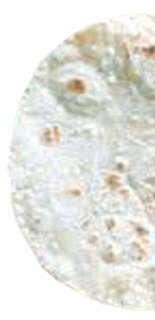 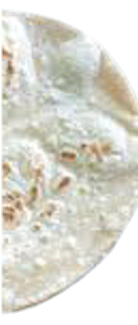 রুটিটা কেটে ২ টুকরা করা হয়েছে।
এখানে কী দেখতে পাচ্ছ?
আস্ত ১টা বস্তুকে কয়েকটা সমান অংশে কাটলে,কাটা অংশগুলোকে বলে ভগ্নাংশ
এখানে এক পৃস্টা কাগজ আছে......
চলো কাগজ টাকে দুই ভাগ করি ......
কাগজ টি সমান দুই  ভাগ হয়ে গেছে।অর্থাৎ দুই ভাগের এক ভাগ হয়ে গেছে ।
পড়ি-
দুই ভাগের এক বা অর্ধেক
লিখিঃ
১
২
দলীয় কাজ
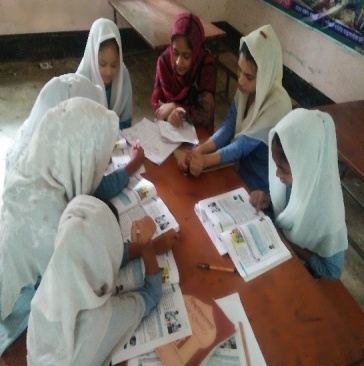 দল-১
১ তা কাগজ ২ অংশ করে ১ অংশে লাল রং করো
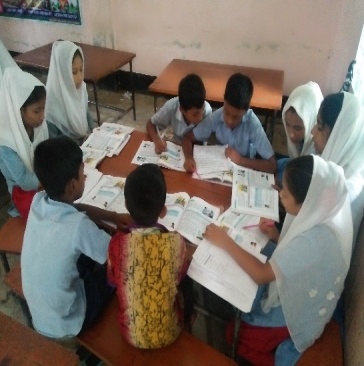 দল-২
 ১ তা কাগজ ২ অংশ করে ১ অংশে হলুদ রং করো
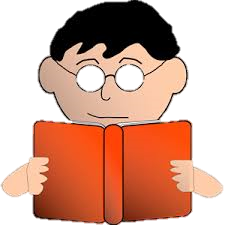 একক কাজ
প্রত্যেকে ১টি করে কাটি নাও এবং ২ 
ভাগ করো
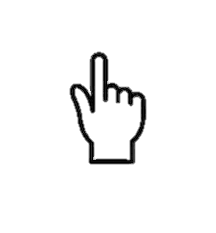 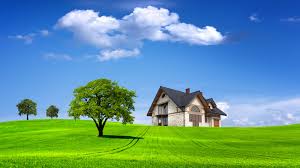 বাড়ির কাজ
আজকে ক্লাশে যা বুঝেছ তা প্রত্যেকে
বাড়িতে অনুশীলন করবে।
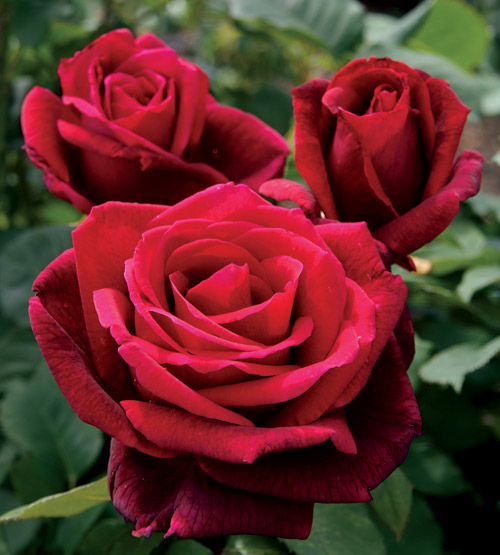 ধন্যবাদ